radnica
OBSAH
Mestská radnica
História výstavby
Opis stavby
Význam radnice
Interiér radnice
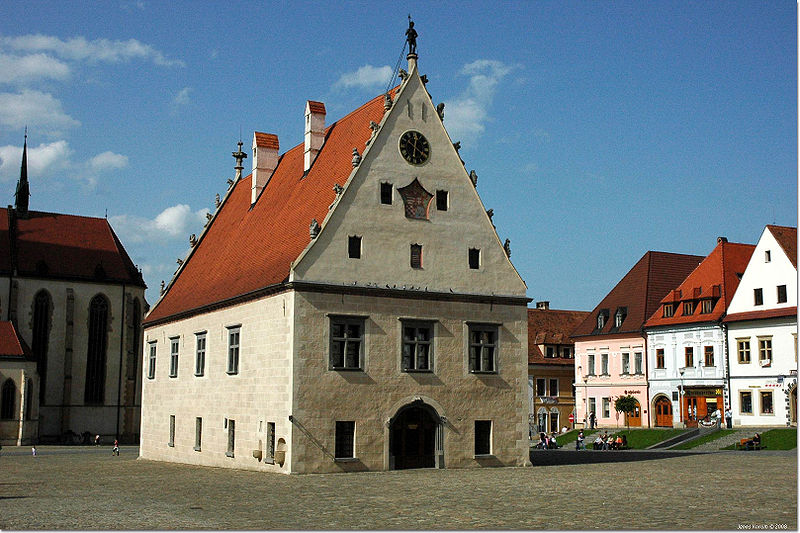 Mestská radnica
Je goticko-renesančná budova postavená uprostred Radničného námestia.
Radnica stojí ako protiváha k farskému kostolu - Chrámu sv. Egídia.
Bola sídlom mestskej rady, centrom obchodného života, spoločenského a kultúrneho života obyvateľov mesta.
Prvá renesančná budova na území Slovenska.
História výstavby –16. stor.
Dôležitým medzníkom pre Bardejov bol rok 1376 - Ľudovít I. Veľký z Anjou povýšil osadu na slobodné kráľovské mesto - udelil mu právo voľby richtára a mestskej rady.
Mestská rada sa počas celého 15. storočia schádzala v úradnej miestnosti richtára, ktorá sa nachádzala mimo terajšieho centrálneho námestia.
V roku 1505 sa začali stavebné práce -  prvý majster Alexander postavil prízemie budovy.
Ďalším bol majster Alexius - autor arkiera, okien a portálov (v roku 1508).
Majster Ján z Prešova ukončil v nasledujúcom roku prvé poschodie, postavil vysoké štíty a vyzdobil ich kamennými prvkami. 
Maliarsku výzdobu realizovali miestni majstri Theofil Stanczel v rokoch 1510 – 1511 a Matej Grunwald (maľba exteriéru).
História výstavby
V nasledujúcich rokoch sa práce sústreďovali v interiéri radnice - výzdoba miestností. 
V roku 1556 dokončili striešku nad arkierom východnej fasády. Jej rímsu vyzdobil  známy bardejovský maliar Matej Grünwald erbami mesta a krajiny. 
Ďalšie práce boli na radnici realizované v rokoch 1563 a 1582 a týkali sa predovšetkým maliarskej výzdoby objektu.
Začiatkom 20. storočia bola radnica v rokoch 1904 – 1905 zreštaurovaná a upravovaná pre expozície novovznikajúceho Múzea Šarišskej župy (dnešné Šarišské múzeum).
V 80-tych a 90-tych rokoch 20. storočia prebehla posledná pamiatková obnova.
Opis stavby
Renesančná radnica je dvojpodlažná stavba obdĺžnikového pôdorysu v smere sever - juh.
Charakterizuje ju renesančný arkier na jej východnej strane - sprístupňuje druhé poschodie. 
Na štíte severnej fasády sú tri vyrezávané okná a mestský znak. 
Štít južnej fasády dotvára štvorica okien, hodiny a maľované erby mesta a Uhorska.
Na vrchole južného štítu stojí postava legendárneho rytiera Rolanda s halapartňou (dielo majstra Jána z Prešova okolo roku 1509), symbolického ochrancu mestských privilégií.
Súčasná socha je kópiou a je celá z medeného plechu.
Na juhozápadnej strane radnice sa zachovali dve duté mestské miery (merice) – na meranie obilia a strukovín.
Opis stavby
Okrem historickej hodnoty má bardejovská radnica i umeleckú hodnotu. 
K jej najcennejším častiam patria architektonické detaily: portály, dekoratívna výzdoba štítov, vstupný arkier, schodisko, nástenné maľby, trámový kazetový strop v radnej sieni a maľované erby a nápisy, ako aj časť mobiliáru (prenosná skriňa na mestské privilégiá).
Počas pamiatkarského výskumu radnice odkryli v radničnej sieni nástennú maľbu Posledný súd z roku 1511, vytvorenú maliarom Theofilom Stanczelom.
Význam PAMIATKY
Radnica bola sídlom mestskej rady, centrom verejného života obyvateľov mesta.
Prízemie budovy plnilo obchodnú funkciu, na poschodí boli miestnosti slúžiace potrebám mestskej rady a mestskej pokladnice.
Prvá svetská renesančná stavba tohto slohu na území Slovenska.
V roku 1985 bola zapísaná do zoznamu národných kultúrnych pamiatok Slovenska.
V roku 2000 bola zapísaná do Zoznamu Svetového dedičstva UNESCO.
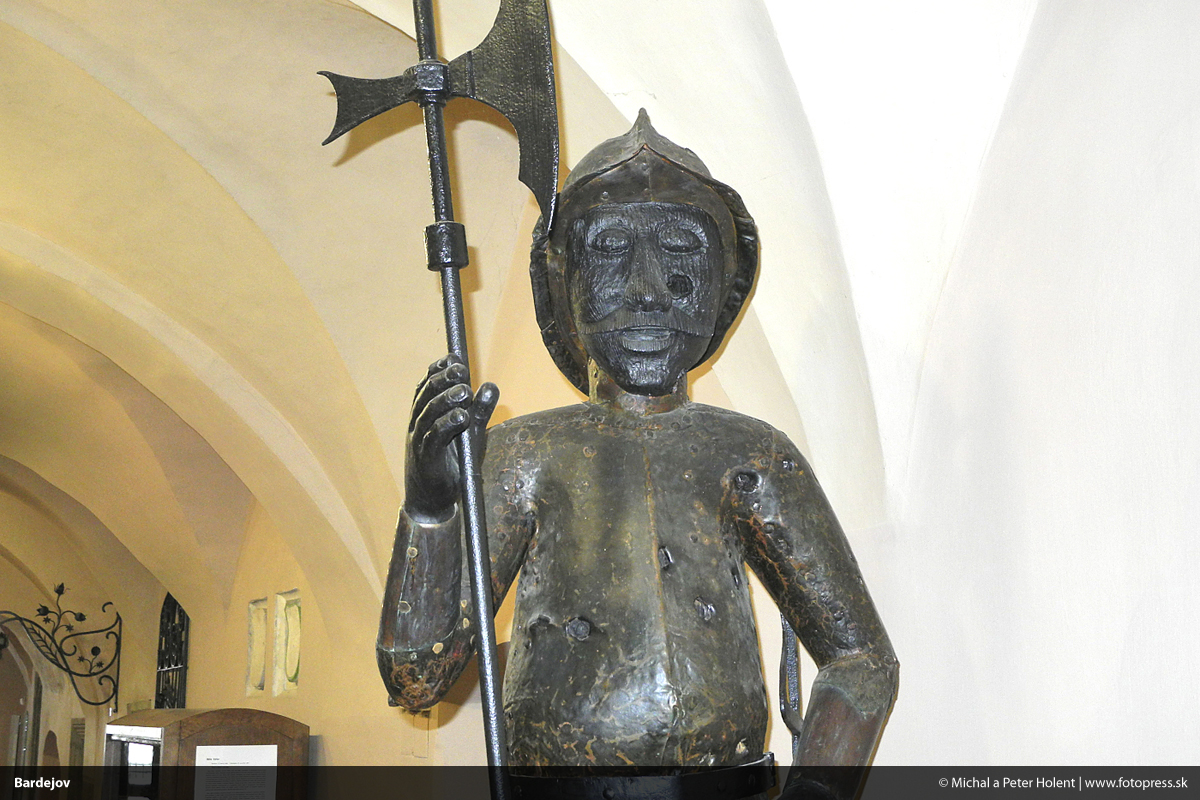 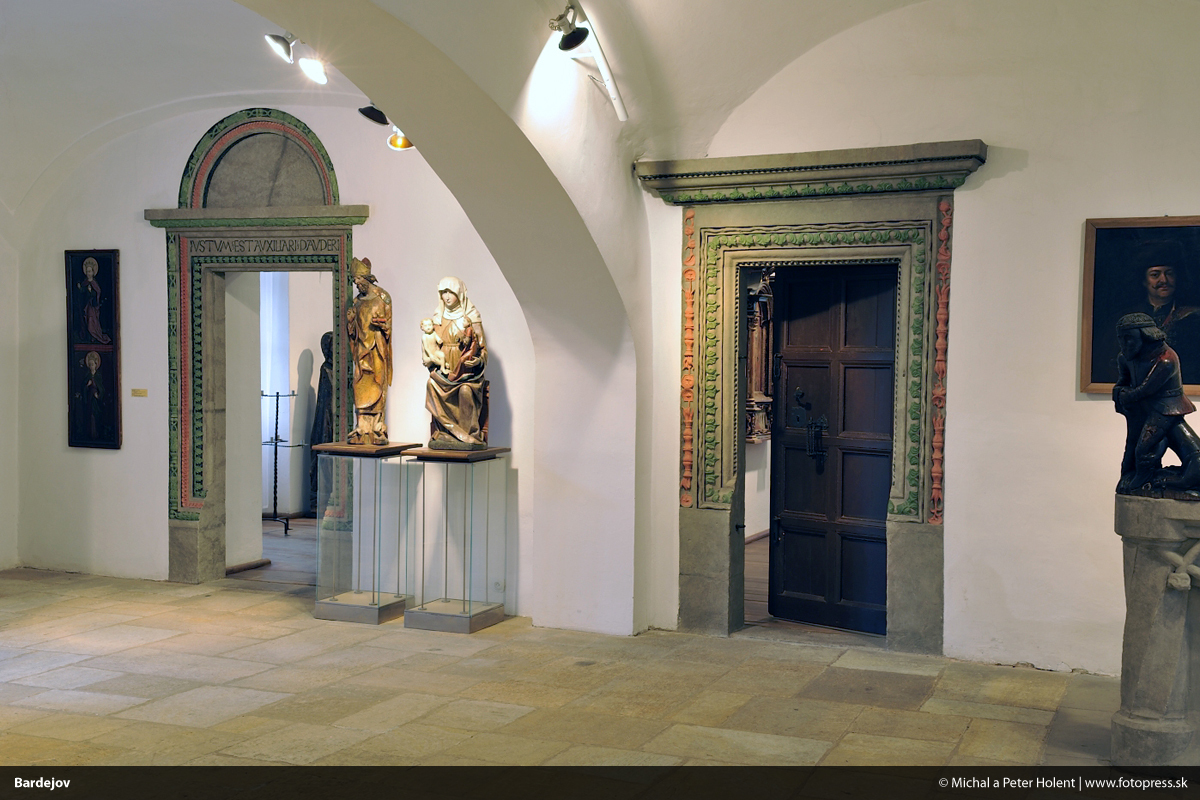 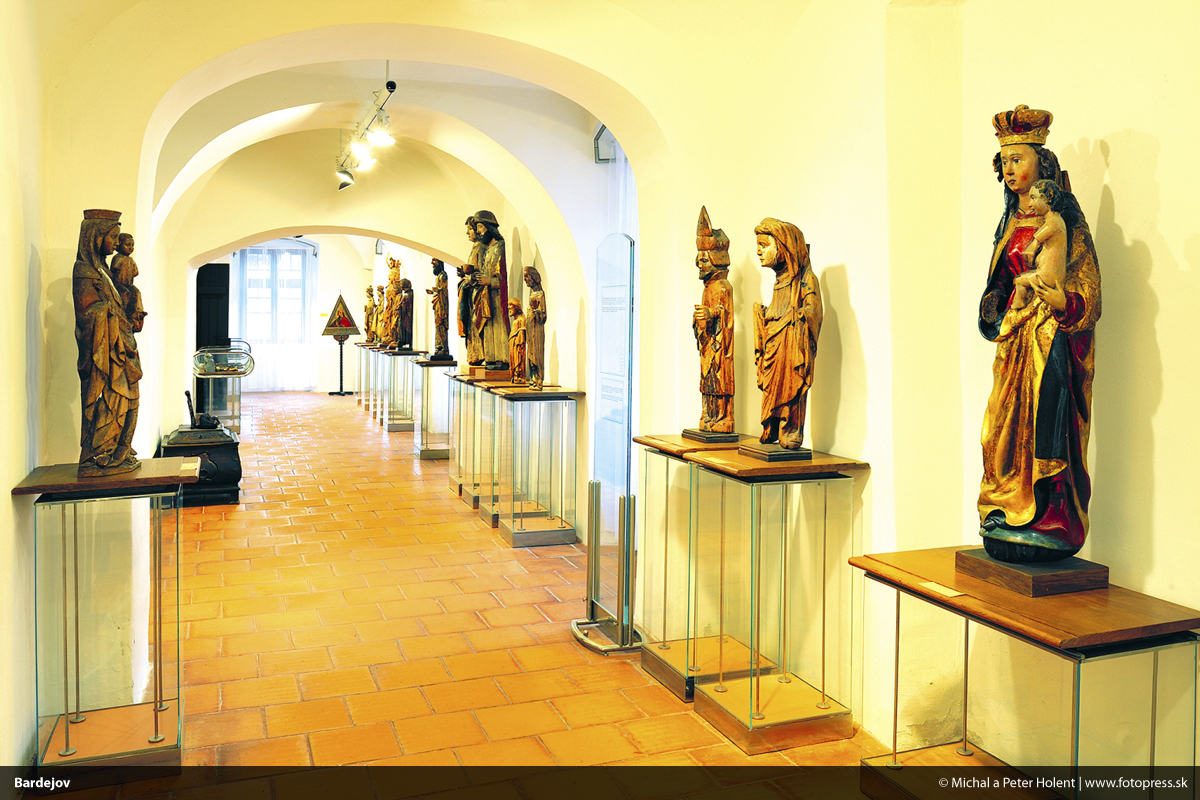 InTERIéR
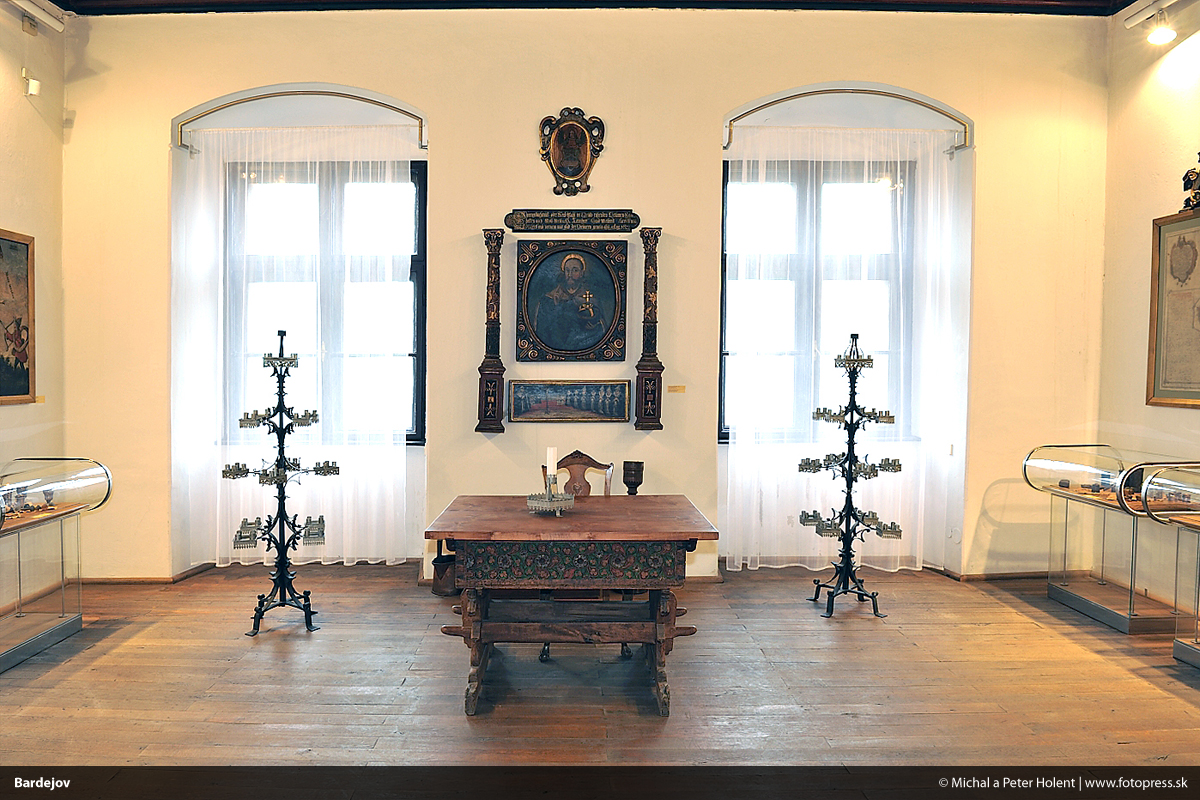 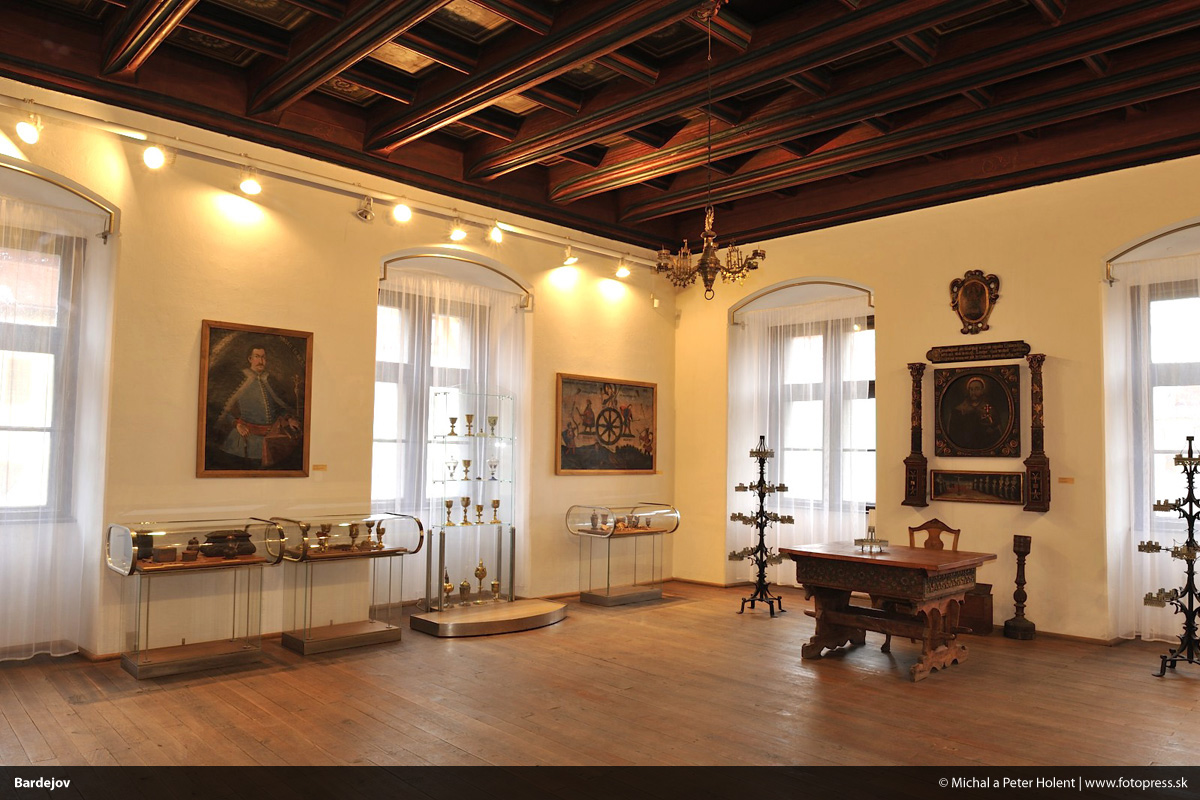 zdroje
https://sk.wikipedia.org/wiki/Radnica
http://www.e-bardejov.sk/images/radnica.jpg
http://bardejov.travel/sites/default/files/gallery/41_Bardejov_Hol.JPG
http://bardejov.travel/sites/default/files/archiv/%C3%81.m%C2%A3zeum-Roland%20_0%20Holent_0.JPG